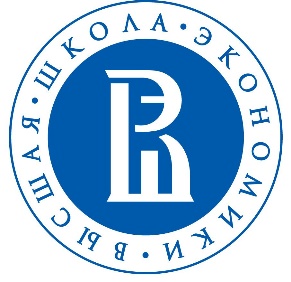 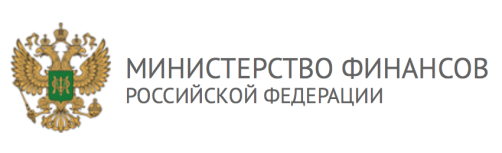 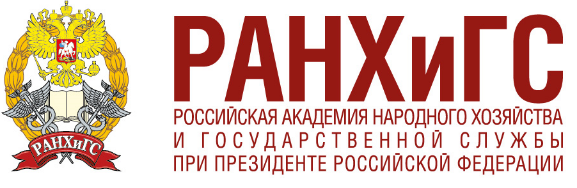 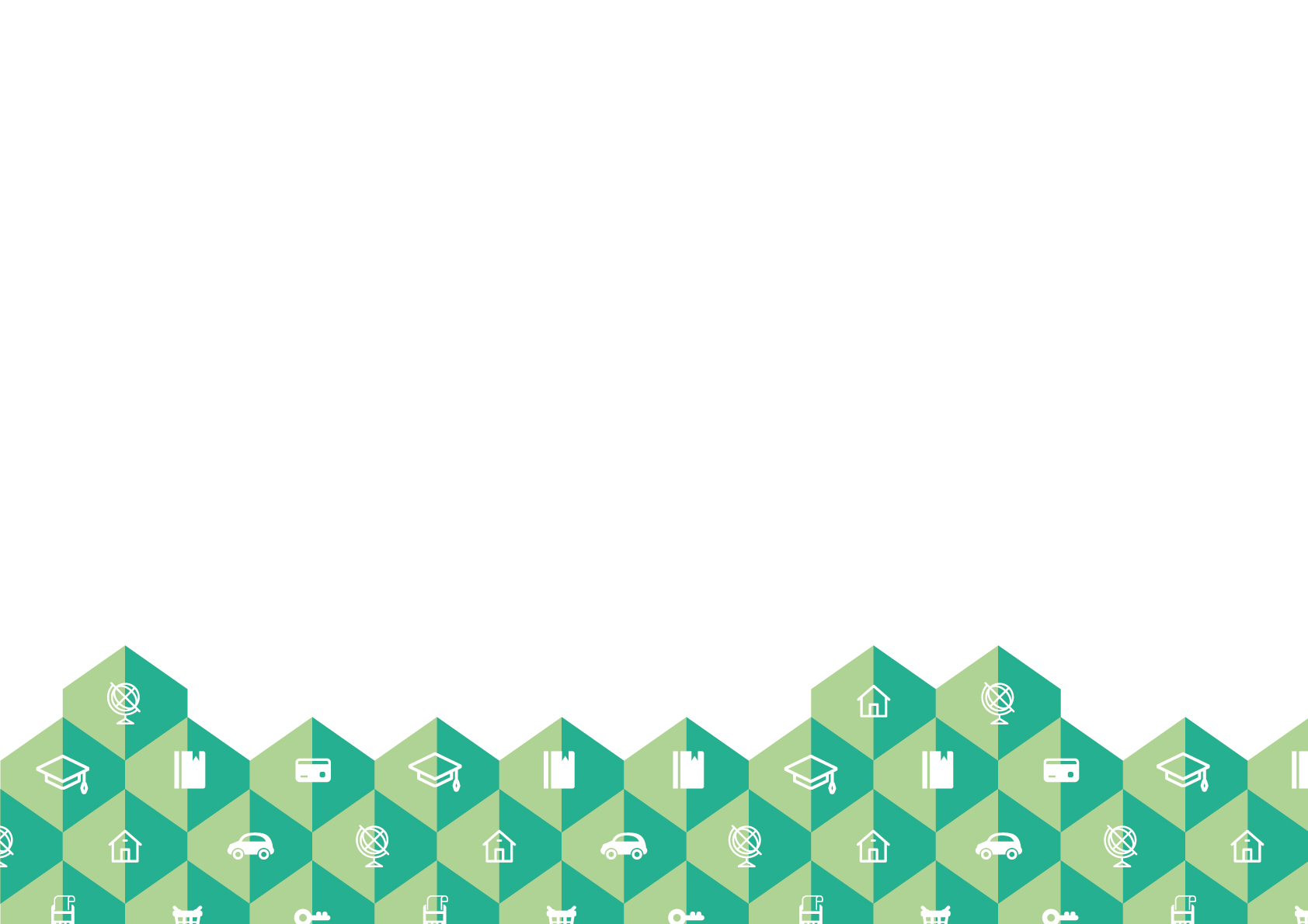 ПРОЕКТ 
МИНФИНА РОССИИ И ВСЕМИРНОГО БАНКА 
«СОДЕЙСТВИЕ ПОВЫШЕНИЮ УРОВНЯ ФИНАНСОВОЙ ГРАМОТНОСТИ НАСЕЛЕНИЯ И РАЗВИТИЮ ФИНАНСОВОГО ОБРАЗОВАНИЯ В РОССИЙСКОЙ ФЕДЕРАЦИИ»
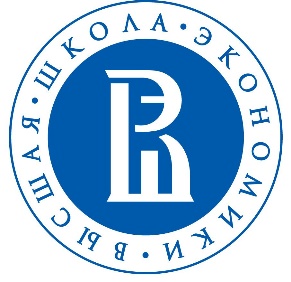 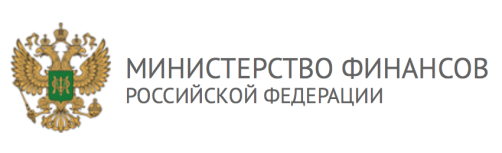 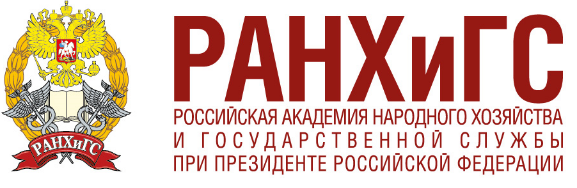 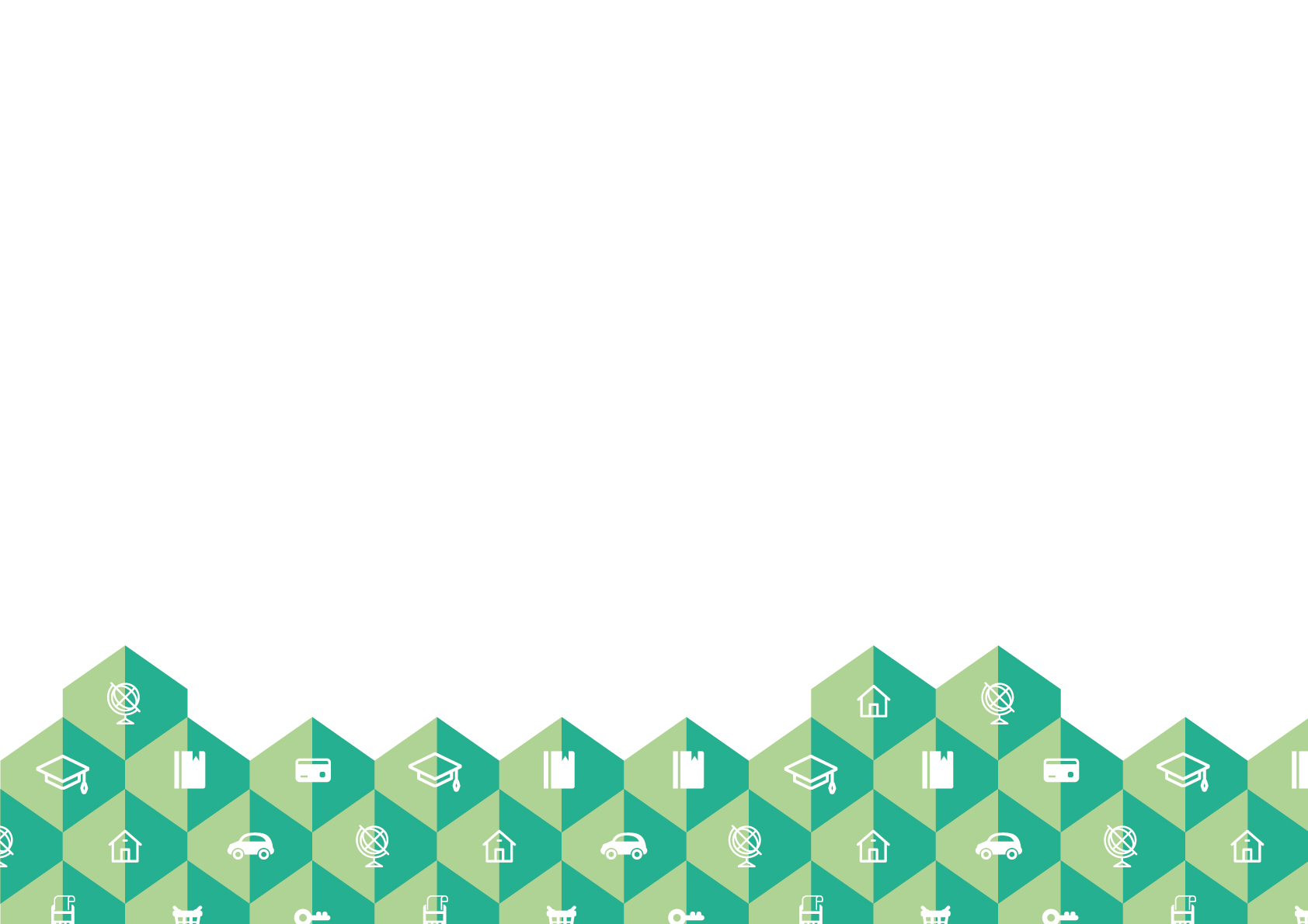 Роль интеллектуальных игр в финансовом просвещении подростков
Соловьева Надежда Александровна
К.психол.н.,доцент, методист, Калужский ММЦ
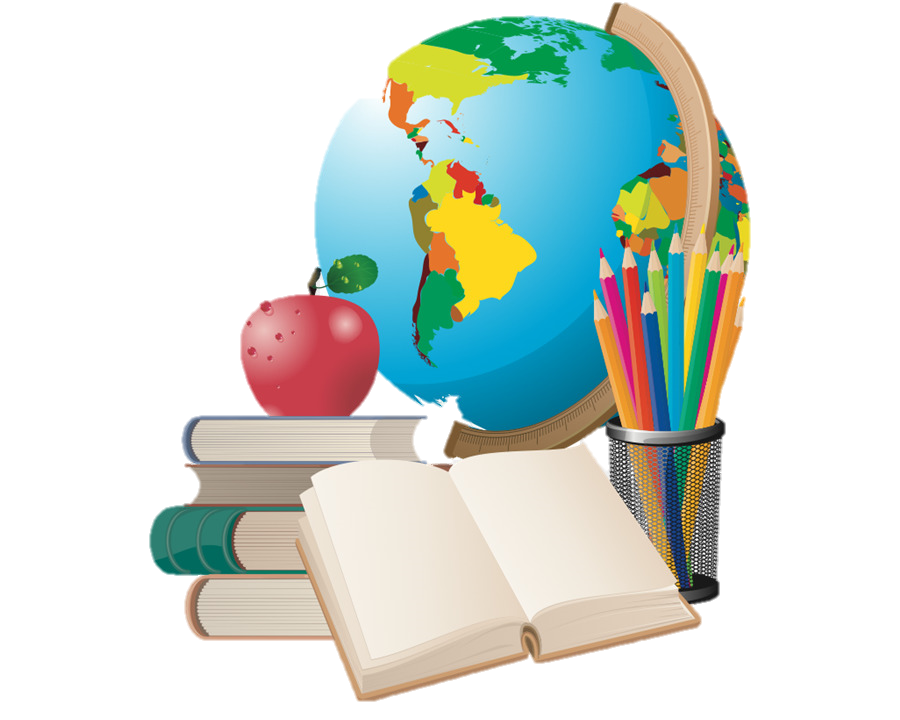 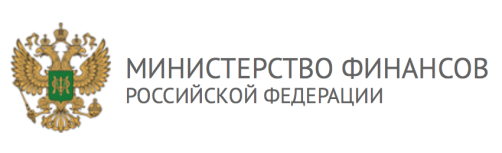 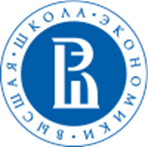 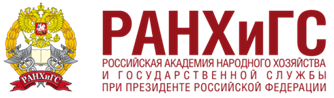 Технологии :
системно-деятельностного подхода; 
обучения в сотрудничестве.
Методы работы: 
проблемно-поисковый;
аналитический;
метод включенного наблюдения;
словесный (обратная связь).
Тема мероприятия: интеллектуальная  игра «ФИН-Квиз!»

Цели занятия: выявление уровня финансовой грамотности обучающихся; развитие их  финансовой грамотности; достижение не менее 85 % обучающихся  следующих образовательных  и воспитательных результатов

Личностные  результаты:
овладение и развитие навыков адаптации в мире финансовых отношений;
осознание личной ответственности за свои поступки в процессе использования финансов;
понимание необходимости собственной финансовой грамотности и мотивации к её развитию.


Метапредметные  результаты:
Регулятивные:
понимание смысла поставленной задачи;
распределение обязанностей в командной работе;
развитие навыков самооценки и самоанализа. 
Коммуникативные:
формирование умений ясно, точно, грамотно излагать свои мысли в устной речи;
умение адекватно использовать речевые средства для аргументации своей позиции;
овладение навыками выступлений перед аудиторией; 
умение работать совместно в атмосфере сотрудничества.
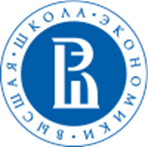 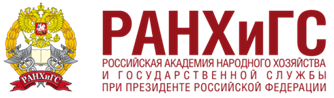 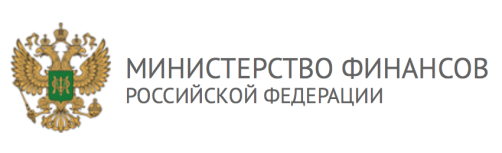 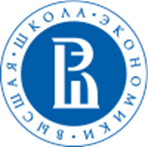 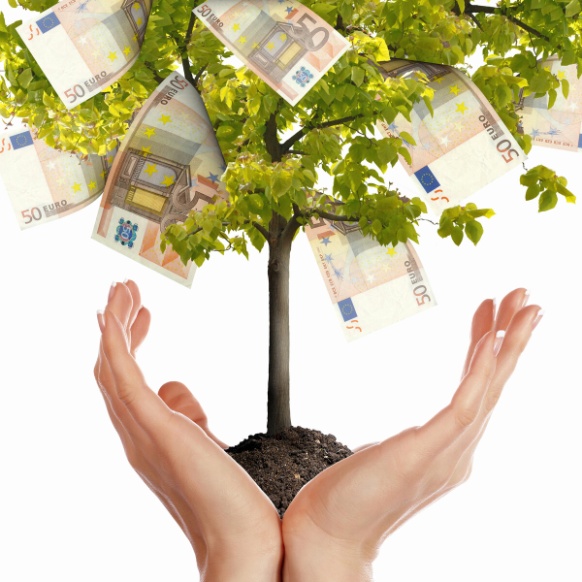 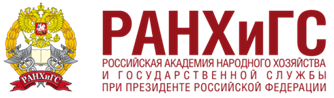 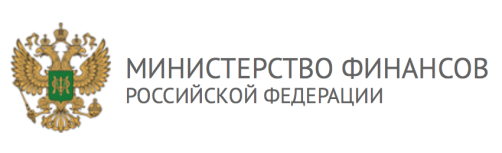 Предметные образовательные результаты:
умение использовать знания различных учебных предметов на практике;
устойчивое владение экономическими понятиями;
применение финансовой грамотности в повседневной жизни
В результате полученной информации обучающиеся научатся:
1.Сравнивать денежные знаки различных государств.
2.Применять знания по финансовой грамотности  в ситуациях повседневной жизни.
3.Обосновывать особенности  экономических взаимоотношений человека и государства.
 
В результате полученной информации обучающиеся получат возможность  научиться:
Оценивать условия и возможности использования финансовых инструментов в  различных жизненных ситуациях.
Описание учебного процесса
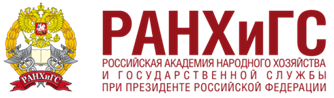 Этапы и типы задания для обучающихся
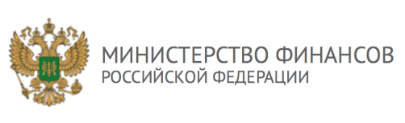 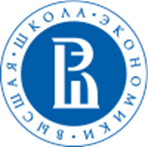 Описание учебного процесса
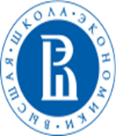 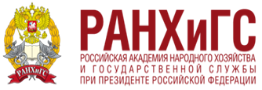 Ожидаемые результаты и методы оценки их достижения учащимися
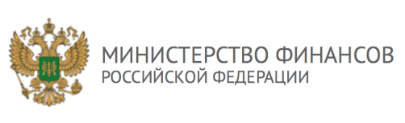 Оценка педагогической эффективности занятия предполагает:
	достижение поставленных  целей мероприятия;
	практико ориентированность поставленных перед обучающимися задач
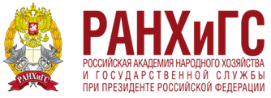 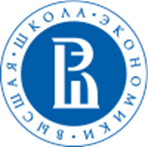 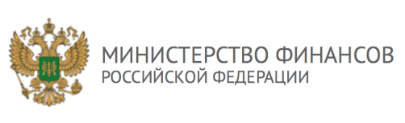 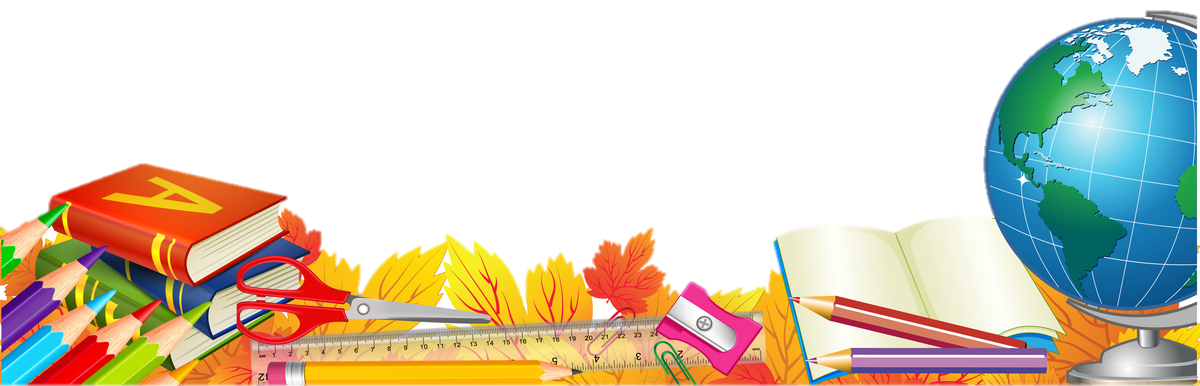